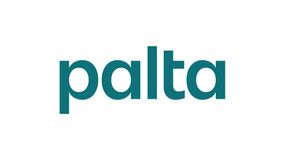 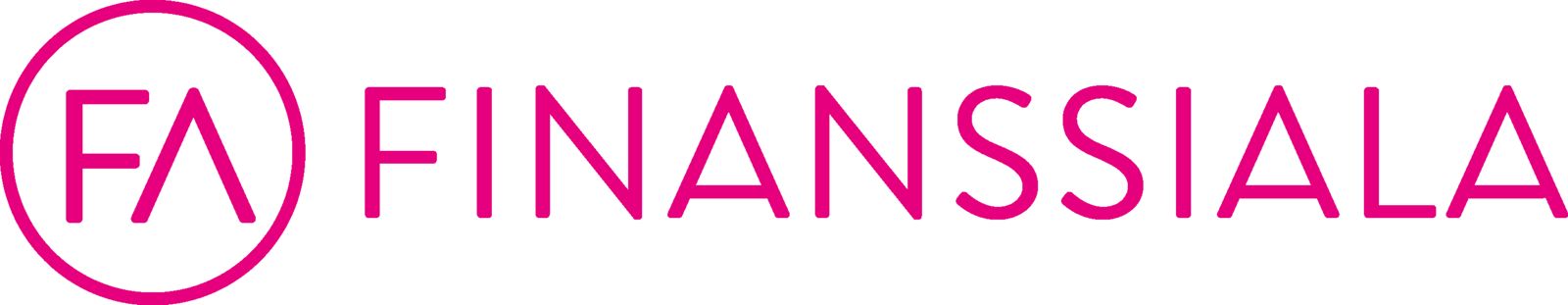 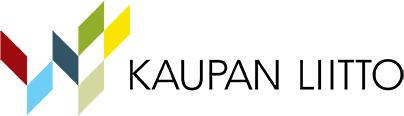 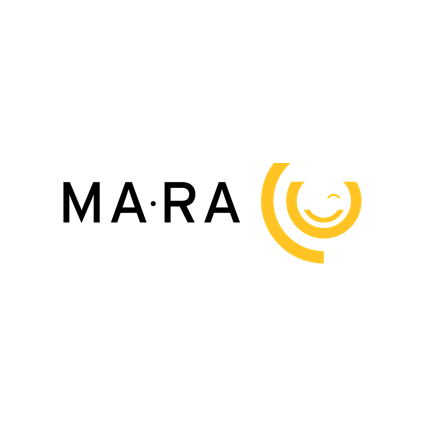 Palvelualojen Osaajabarometri 2022
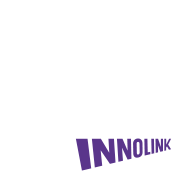 1
Sisällys
Yleistä tutkimuksesta
Rekrytointien onnistuminen
Työ- ja koulutusperusteinen maahanmuutto
Osaamistarpeet
Tulevaisuuden osaamistarpeet
Johtopäätökset
Liitteet
2
Yleistä tutkimuksesta
Tutkimuksen tavoitteena oli kartoittaa yritysten tulevaisuuden osaamistarpeita työvoiman suhteen. Osaamistarpeiden lisäksi selvitettiin rekrytointien onnistumiseen ja helppouteen sekä työ- ja koulutusperusteiseen maahanmuuttoon liittyviä teemoja.
Tutkimus toteutettiin sähköpostikyselyn ja puhelinhaastatteluiden yhdistelmänä helmikuussa-huhtikuussa 2022.
Tutkimuksen kohderyhmän muodostivat Paltan, MaRan, Kaupan liiton sekä Finanssialan yritykset. Vastuskertymää painotettiin puhelinhaastatteluissa siten, että vastausjakaumat vastaisivat liittokohtaisesti määriteltyjä jakaumia sekä yrityksen koon (henkilökuntaluokka) että toimialan suhteen.
Vastauksia kertyi yhteensä 1 147 kpl ja 1 120 eri yrityksestä.
Vastauksista 342 saatiin sähköisesti ja 805 haastateltiin puhelimitse.
3
Tutkimusaineiston kuvaus
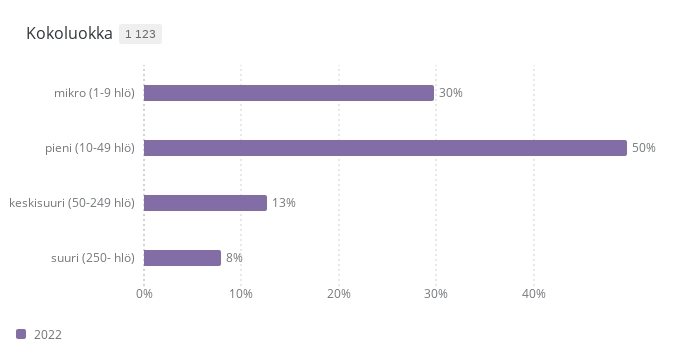 4
Henkilöstömäärien kasvuun uskotaan aiempaa vahvemmin
44 % 
arvioi henkilöstömäärän kasvavan lähitulevaisuudessa
Miten arvioisit yrityksenne henkilöstömäärän kehittyvän lähitulevaisuudessa?
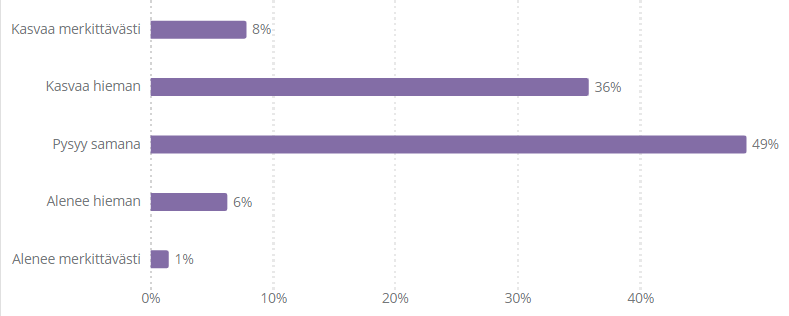 Kasvuodotukset olivat hieman muita korkeammat keskisuurissa yrityksissä. Henkilöstömäärän arvioitiin alenevan hieman useammin yli 250 henkeä työllistävissä yrityksissä.
Kasvua odotettiin useimmin majoituksen, informaation ja viestinnän sekä ammatillisen, tieteellisen ja teknisen toiminnan toimialoilla ja henkilöstömäärän alenemista vastaavasti kuljetus- ja varastointialalla.
5
Henkilöstörakenne
Miten yrityksenne henkilöstö jakautuu oheisille osa-alueille? (%)
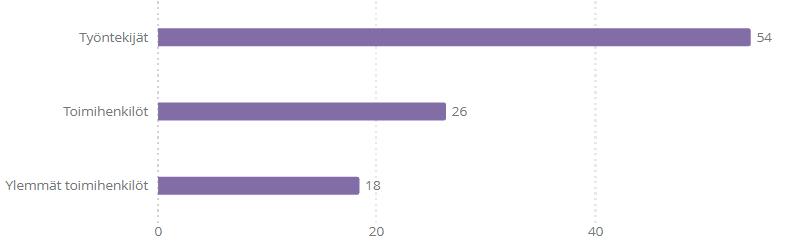 6
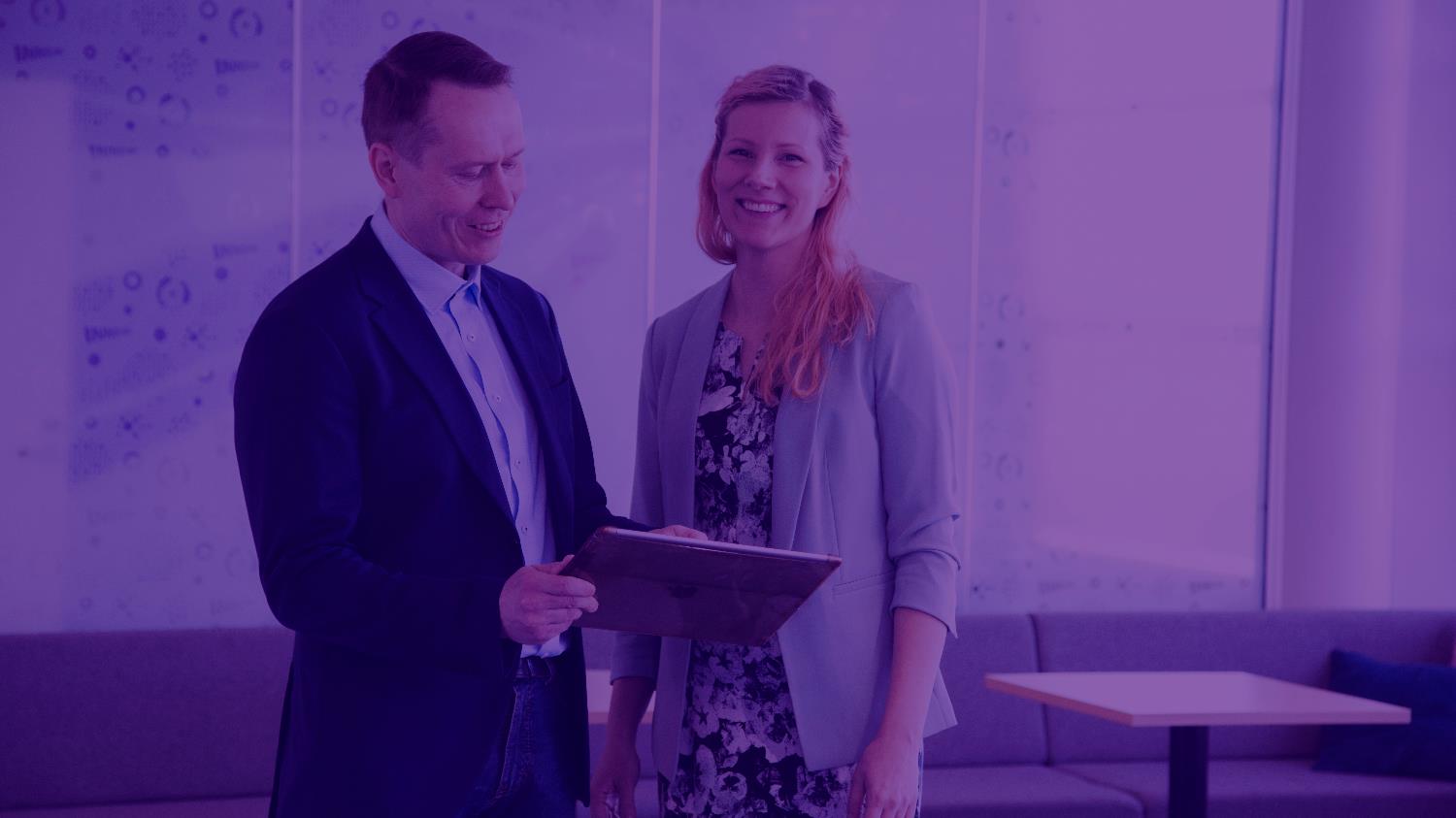 Rekrytointien onnistuminen
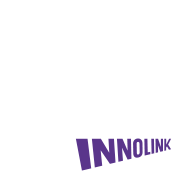 Asteikko: 
1 = erittäin helppoa ... 
5 = erittäin vaikeaa
Osaavan työvoiman rekrytointi haastavaa
Arvioi asteikolla 1-5, kuinka vaikeaa yrityksellenne on rekrytoida osaavaa työvoimaa tällä hetkellä:
19 % 
arvioi osaavan työvoiman rekrytoimisen olevan helppoa
51 % 
arvioi osaavan työvoiman rekrytoimisen olevan vaikeaa
61 % 
kasvavista yrityksistä arvioi osaavan työvoiman rekrytoimisen olevan vaikeaa
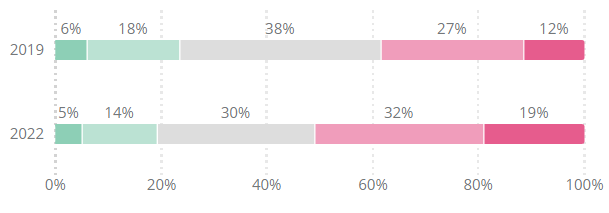 Keskiarvo: 3,5
8
19 % 
arvioi osaavan työvoiman rekrytoimisen olevan helppoa
51 % 
arvioi osaavan työvoiman rekrytoimisen olevan vaikeaa
Osaavan työvoiman rekrytointi toimialoittain
Kuinka vaikeaa yrityksellenne on rekrytoida osaavaa työvoimaa tällä hetkellä:
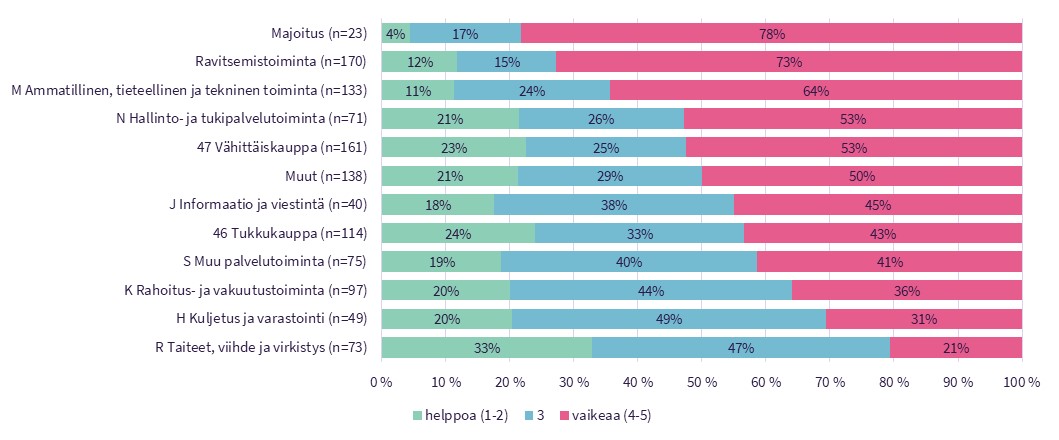 9
51 % 
arvioi osaavan työvoiman rekrytoimisen olevan vaikeaa
Työntekijöiden puute yleisin haaste
Mistä nämä rekrytointivaikeudet johtuvat? (valitse kaikki jotka pätevät, puhelinhaastatteluissa kysytty avoimena)
Kysytty vain vastaajilta, jotka kokivat rekrytoinnit melko tai erittäin vaikeiksi (n= 580)
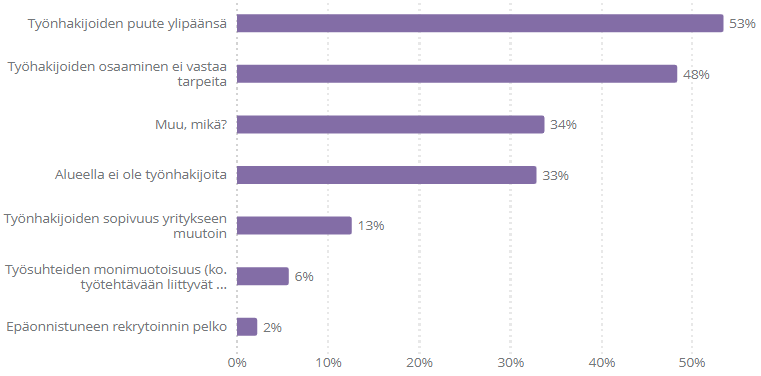 Muita mm. alan  kiinnostavuus, koronan vaikutukset, työn vastaanottaminen ei kannata, alalle ei ole koulutusta, alaa ei arvosteta
10
51 % 
arvioi osaavan työvoiman rekrytoimisen olevan vaikeaa
Rekrytointivaikeuksien kohdentuminen
Mihin tehtäviin rekrytointivaikeudet kohdistuvat?
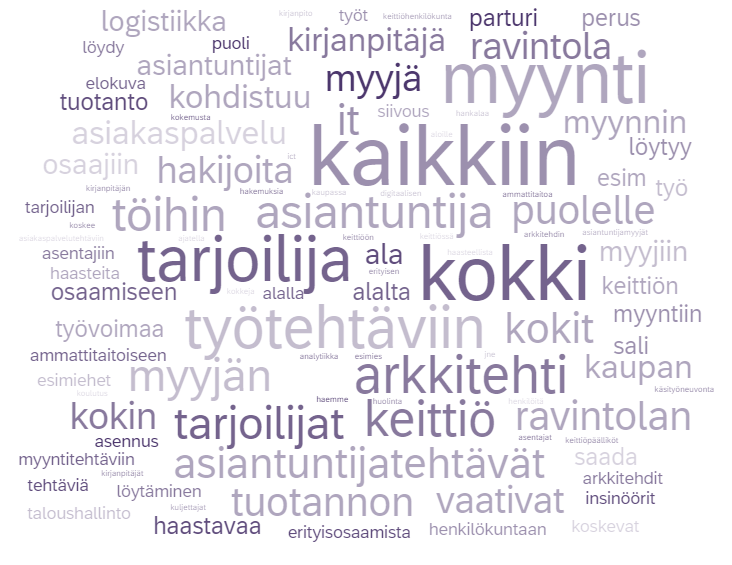 Luokittelussa useimmin nimetyiksi nousivat:
Keittiötyö (n=75)
Myyntityö (70)
Ravintolahenkilökunta (46)
Arkkitehdit (23)
Asiakaspalvelu (17)
Siivoushenkilökunta (16)
Asentajat (14)
Johtaminen (12)
Hallinnointi (11)
Esihenkilö (10)
11
19 % 
arvioi osaavan työvoiman rekrytoimisen olevan helppoa
Maine tärkeässä asemassa rekrytoinneissa
Mitkä tekijät ovat mielestäsi vaikuttaneet siihen, että avoimien työpaikkojen täyttämisessä on onnistuttu? (mahdollista valita useita, puhelinhaastatteluissa kysytty avoimena)
Kysytty vain vastaajilta, jotka kokivat rekrytoinnit melko tai erittäin helpoksi (n= 211)
Muita mm. matala vaihtuvuus, saamme paljon hakemuksia aina kun paikka auki, suhteet alan oppilaitoksiin
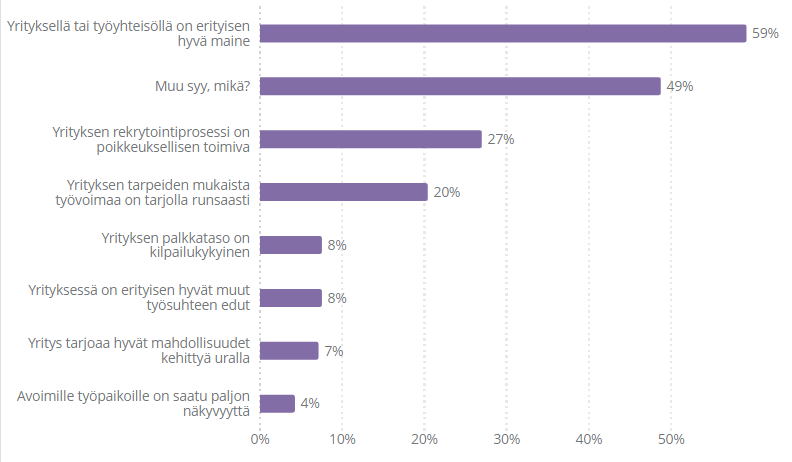 12
Tarvittavat koulutukset sopivan osaavan työvoiman kouluttamiseksi
Millaisia konkreettisia ulkopuolisia koulutuksia yrityksenne tarvitsisi sopivan osaavan työvoiman kouluttamiseksi? (n=378)
Useimmin mainittiin: 
Myyntityö (n=25)
Kielitaito (17)
Tietotekniikka (15)
Asiakaspalvelu (14)
Keittiötyöt (12)
Poimintoja muista maininnoista mm.:
Trukkikoulutus, raskaan kaluston huolto, 
Esimieskoulutusta
Ei olemassa koulutusta alalle; käytämme oppisopimuskoulutusta; koulutamme kaikki työntekijämme itse
Ei tarpeita
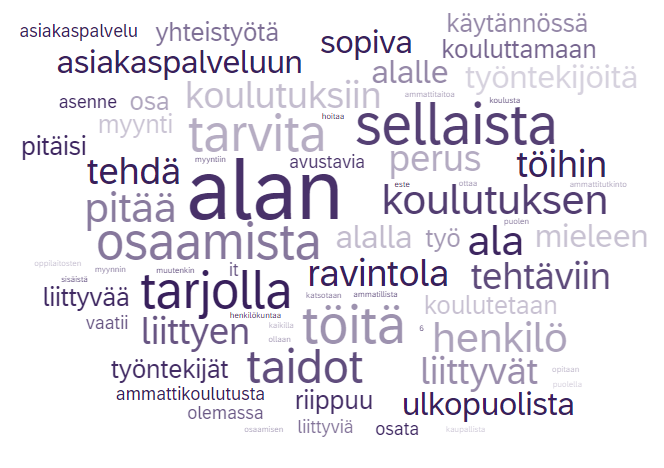 13
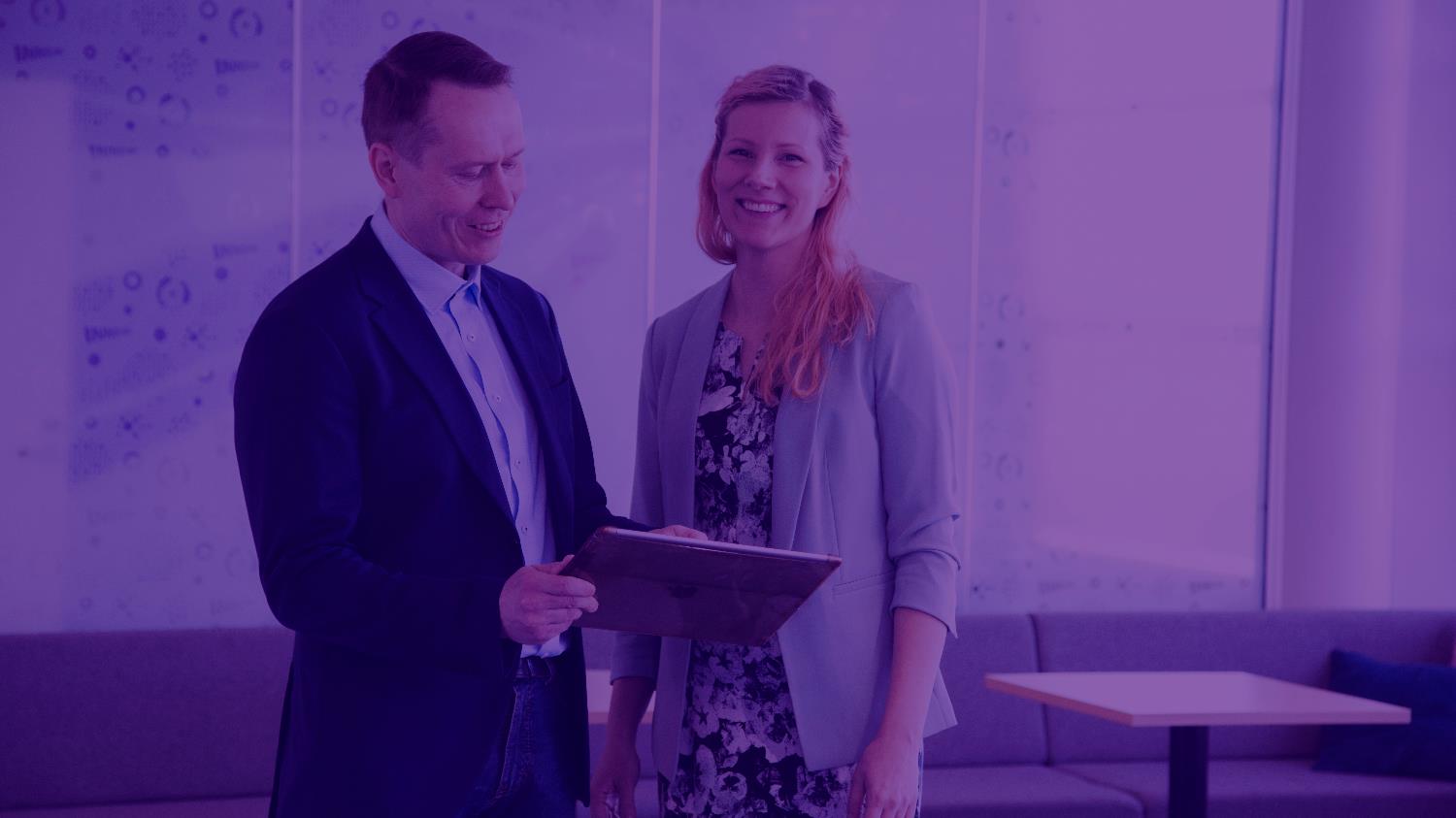 Työ- ja koulutusperusteinen maahanmuutto
Määritelmät termeille:•   suomalainen työvoima = työvoima, jolla Suomen kansalaisuus •   ulkomainen työvoima = työvoima, jolla ei Suomen kansalaisuutta
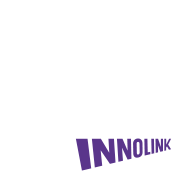 Kotimaisen ja ulkomaisen työvoiman osuudet
Arvioi, kuinka suuri osuus yrityksenne Suomessa työskentelevästä vakituisesta henkilöstöstä on suomalaista työvoimaa?
33 % 
vastaajista ilmoitti, että yrityksessä työskentelee ulkomaista työvoimaa
Vastaajayritysten henkilöstöstä:
94 % on kotimaista työvoimaa
3 % on ulkomaista työvoimaa EU-maista ja
2 % on ulkomaista työvoimaa EU:n ulkopuolelta
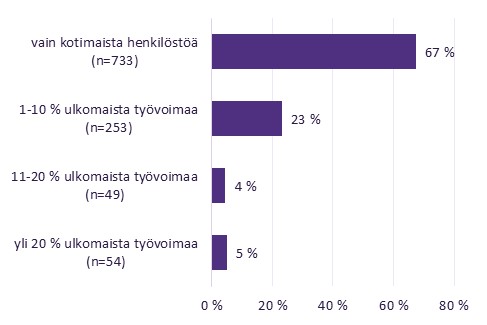 Kotimaisen henkilöstön osuus oli kasvanut kaikissa molempina vuosina tutkimuksessa mukana olleissa liitoissa, vertailukelpoisten liittojen osalta keskimäärin yhteensä 12 % 
 MaRan mukaan tulo kaventaa muutosta, sillä heidän vastaajissaan ulkomaista työvoimaa oli käytössä muita liittoja useammin.
15
Ulkomaisen työvoiman osuus palvelualan yrityksissä
Arvioi, miten ulkomaisen työvoiman osuus yrityksessänne muuttuu seuraavan 2-3 vuoden aikana.
51 % 
kasvavista yrityksistä arvioi ulkomaisen työvoiman osuuden kasvavan
0,1 % 
arvioi ulkomaisen työvoiman osuuden pienenevän
36 % 
arvioi ulkomaisen työvoiman osuuden kasvavan
Kuinka monta prosenttia arvioit osuuden kasvavan?
Kaikkien kasvua arvioineiden yhtiöiden arvio kasvusta keskimäärin: 19 %
Ulkomaisen työvoiman osuuden kasvua arvioineet: 15 %
Ulkomaisen työvoiman osuuden merkittävää kasvua arvioineet: 44 %
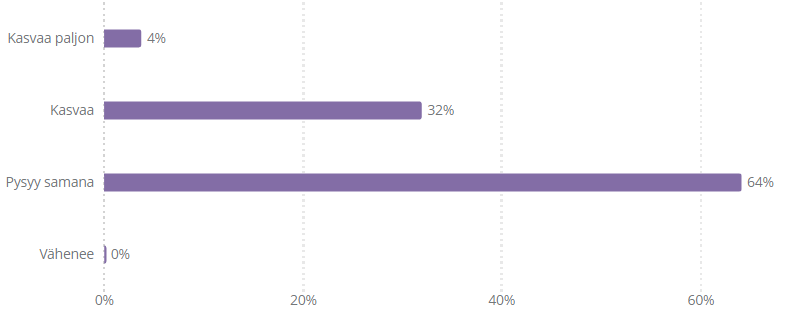 16
19 % 
arvioi osaavan työvoiman rekrytoimisen olevan helppoa
51 % 
arvioi osaavan työvoiman rekrytoimisen olevan vaikeaa
Osaavan työvoiman rekrytointi ulkomaisen työvoiman käytön mukaan
Kuinka vaikeaa yrityksellenne on rekrytoida osaavaa työvoimaa tällä hetkellä:
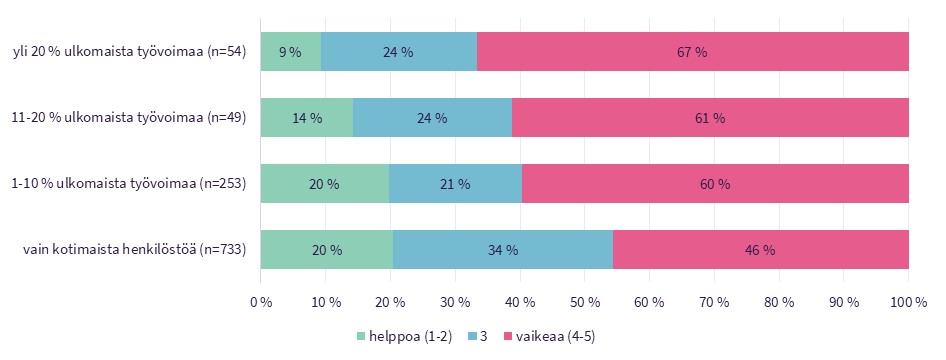 Rekrytointivaikeuksia koetaan enemmän yrityksissä, joissa työskentelee ulkomaista työvoimaa ja rekrytointivaikeudet ovat lisääntyneet kaikissa ryhmissä.
17
Kielitaito yleisin este ulkomaisen työvoiman hyödyntämiselle
Mitkä ovat yrityksessänne suurimmat esteet ulkomaisen työvoiman hyödyntämiselle?
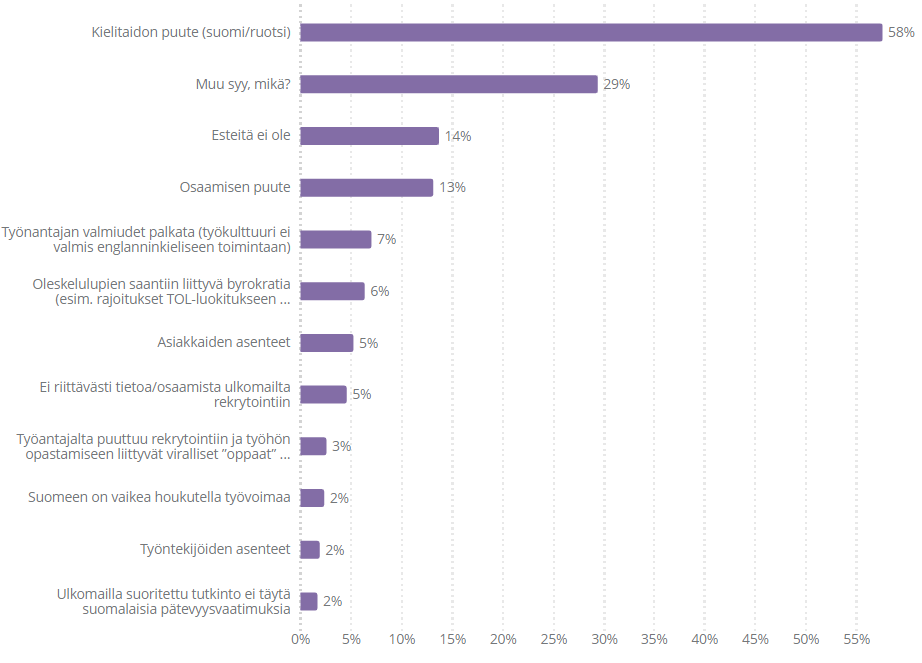 14 % 
arvioi ettei esteitä ulkomaisen työvoiman hyödyntämiselle ole
58 % 
arvioi suomen/ruotsin kielitaidon puutteen esteeksi ulkomaisen työvoiman hyödyntämiselle
Muina syinä mainittiin useimmin että ei ole ollut ulkomaisia hakijoita tai että yritys ei rekrytoi ulkomailta.
18
Kansainvälisten harjoittelijoiden tai opinnäytetyön tekijöiden rekrytointi
Suomessa on tunnistettu haaste kansainvälisistä osaajista, jotka ovat opiskelleet Suomessa korkeakoulussa, mutta eivät jää valmistumisen jälkeen Suomeen. Olisiko yrityksenne valmis rekrytoimaan yhden tai useamman suomalaisessa korkeakoulussa opiskelevan kansainvälisen harjoittelijan tai opinnäytetyön tekijän?
Perusteluja:
Ei
Korkeakoulutaustaiset liian koulutettuja; tarvetta suorittaviin tehtäviin
Suomen kieli tärkeä
Ei resursseja opastukseen
Ei rekrytointitarpeita; ei tarvetta
Mahdollisesti
Jos on oikeanlaista osaamista
Jos on riittävä (suomen) kielitaito; suomenkielentaito vaatimuksena
Ei juurikaan tarvetta korkeakoulutetulle työvoimalle
Kyllä
Kansalaisuus ei ole rajaava tekijä; kunhan on riittävä osaaminen ja motivaatio
Pyritään monimuotoisuuteen
Toimimme kansainvälisessä ympäristössä
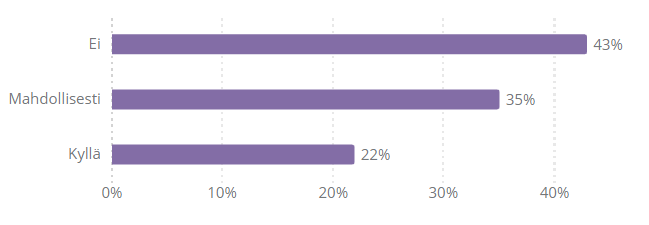 Suuret yritykset suhtautuivat harjoittelijoihin keskimäärin pieniä positiivisemmin.
19
Ulkomaista työvoimaa vaativat tehtävät
Onko yrityksessänne tehtäviä, joihin tulisi hakea osaajia maan rajojen ulkopuolelta?
Jos kyllä, millaisia tehtäviä?

Koko aineiston tasolla vastauksia tuli laidasta laitaan, ja pääosin tehtävänkuvat olivat hyvin tarkasti nimettyjä. 
Automaattiluokituksella useimmin nousevat toistuvat alat olivat:
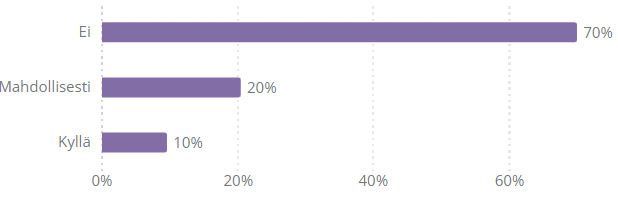 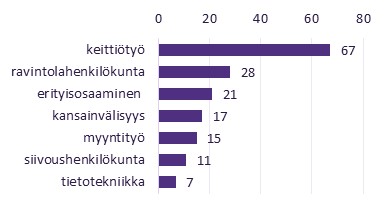 20
Tarvittavat tukitoimet kansainvälisille rekrytoinneille
Millaisia konkreettisia ulkopuolisia tukitoimia yrityksenne tarvitsisi, jotta voisitte tehdä (yhä sujuvampia) kansainvälisiä rekrytointeja? (n=512)
Useimmin mainittiin: 
Koulutus (n=291)
Osaaminen (75)
Henkilöstö (39)
Oppilaitokset (29)
Myyntityö (25)
Kielitaito (17)
Tietotekniikka (15)
Poimintoja muista maininnoista mm.:
Työkulttuurin tunteminen (sekä työntekijän lähtömaan että Suomen)
Byrokratia hankalaa kolmansien maiden suhteen; prosessin lainsäädäntöön tukea
Rahallinen apu lupaprosesseissa
Ei ole tarpeita
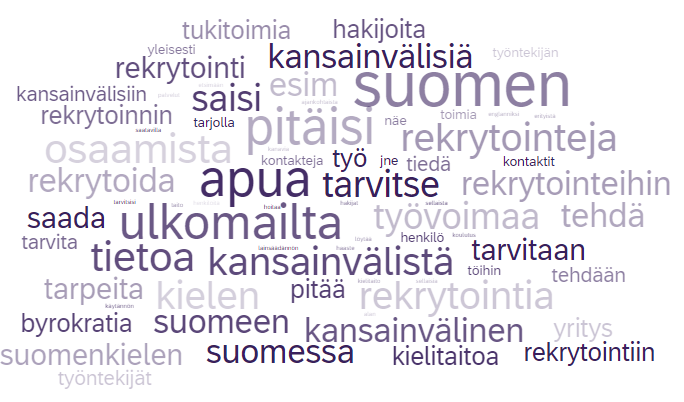 21
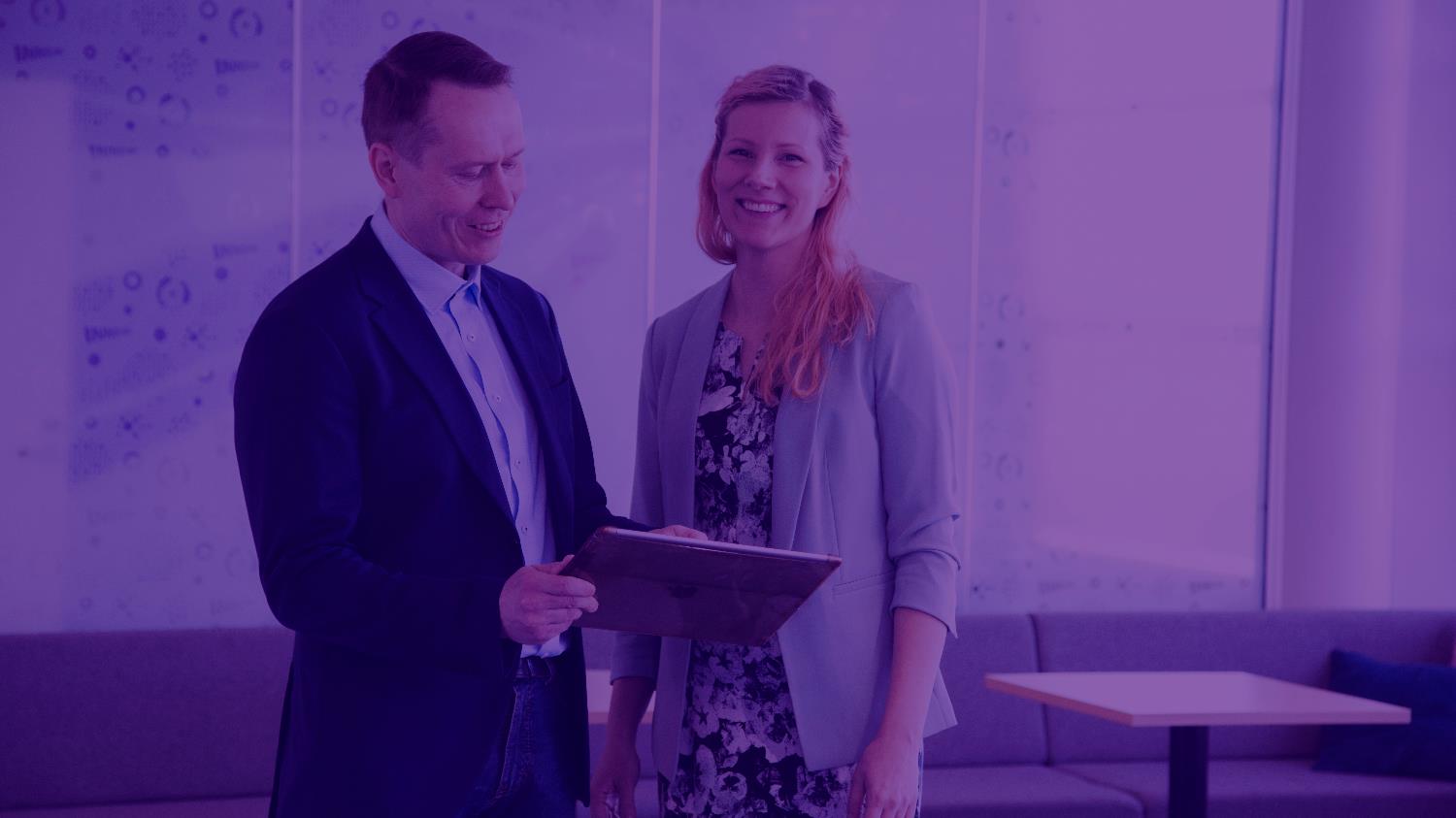 Osaamistarpeet
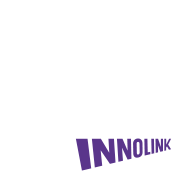 Digitalisaation merkitys tasaantumassa
37 % 
yrityksistä ilmastonmuutos tai päästöjen vähentäminen on tärkeä liiketoimintaan vaikuttava trendi
Valitse seuraavista trendeistä kaksi tärkeintä sen perusteella, miten voimakkaasti ne vaikuttavat liiketoimintaanne:






Muita mm. Ukrainan kriisi, komponenttipula, koronapandemia, vastuullisuus
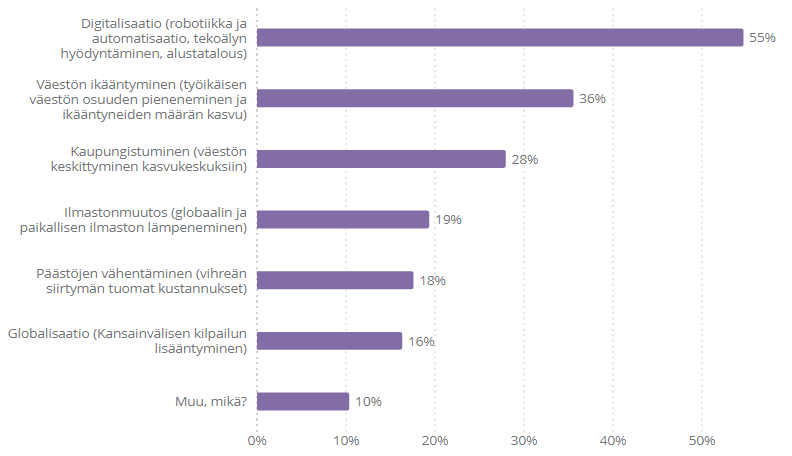 23
Trendien vaikutus osaamistarpeisiin
Miten nämä trendit vaikuttavat yrityksenne tuleviin osaamistarpeisiin? (mainintojen lkm / luokka)
Digitalisaatio:		Väestön ikääntyminen:	Kaupungistuminen:		Ilmastonmuutos:
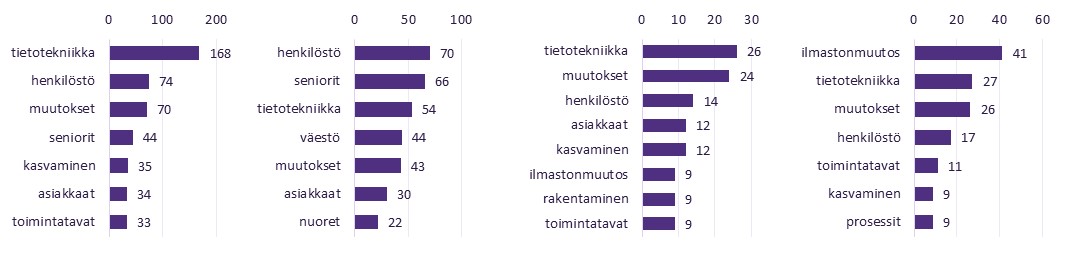 24
Trendien vaikutus osaamistarpeisiin
Miten nämä trendit vaikuttavat yrityksenne tuleviin osaamistarpeisiin? – teemoja palautteista

Digitalisaatio:
Järjestelmäosaaminen, uudet järjestelmät
Jatkuva kouluttautuminen kasvaa, pysyttävä ajan hermolla, lisäkoulutustarvetta
Myynnin automaatio

Väestön ikääntyminen:
Osaavan henkilöstön löytäminen vaikeutuu
Hakijoita vähemmän
Paikan päällä tapahtuvan palvelun määrä vähenee
Eläköityminen; ammattitaito vähenee



Kaupungistuminen:
Pienille paikkakunnille vaikea saada työvoimaa; helpompi saada työvoimaa
Palvelut keskittyvät kaupunkeihin; tuo asiakkaita lähemmäksi
Osattava muuntautua asiakkaiden tarpeisiin

Ilmastonmuutos:
Vaatii henkilökunnalta uutta osaamista, esim. hiilineutraaliuden tavoittelu suunnittelussa
Ruokavaliot lisääntyy
Vaikuttaa rahoituksiin
Tulee vaikuttamaan siihen miten tulevaisuudessa suunnitellaan
Tuotantopanokset kallistuu
Vastuullisuuden merkitys työnantajaimagossa kasvaa
25
Asteikko: 
1 = ei lainkaan tärkeä ... 
5 = erittäin tärkeä
Oman osaamisen kehittäminen arvossa
Miten tärkeitä seuraavat henkilöstön osaamisen osa-alueet ovat yrityksenne kannalta tällä hetkellä?
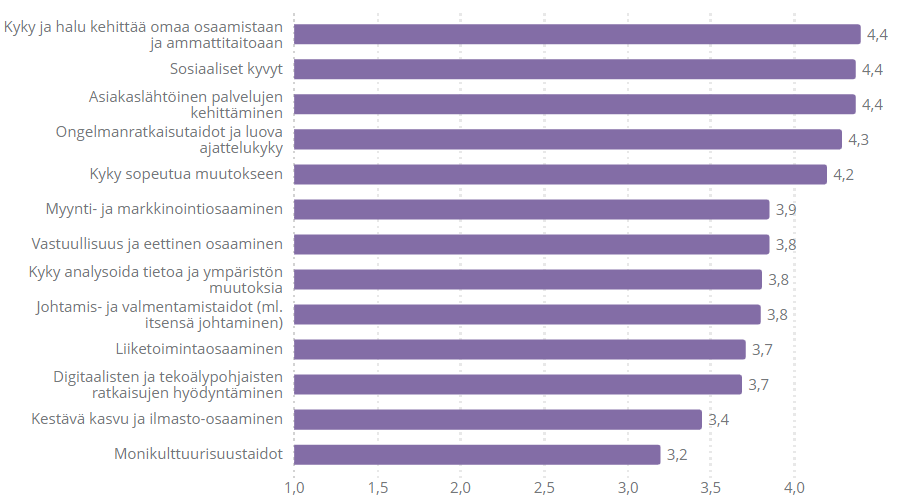 26
Asteikko: 
1 = ei lainkaan tärkeä ... 
5 = erittäin tärkeä
Osaamisalueiden merkitykset – jakaumat
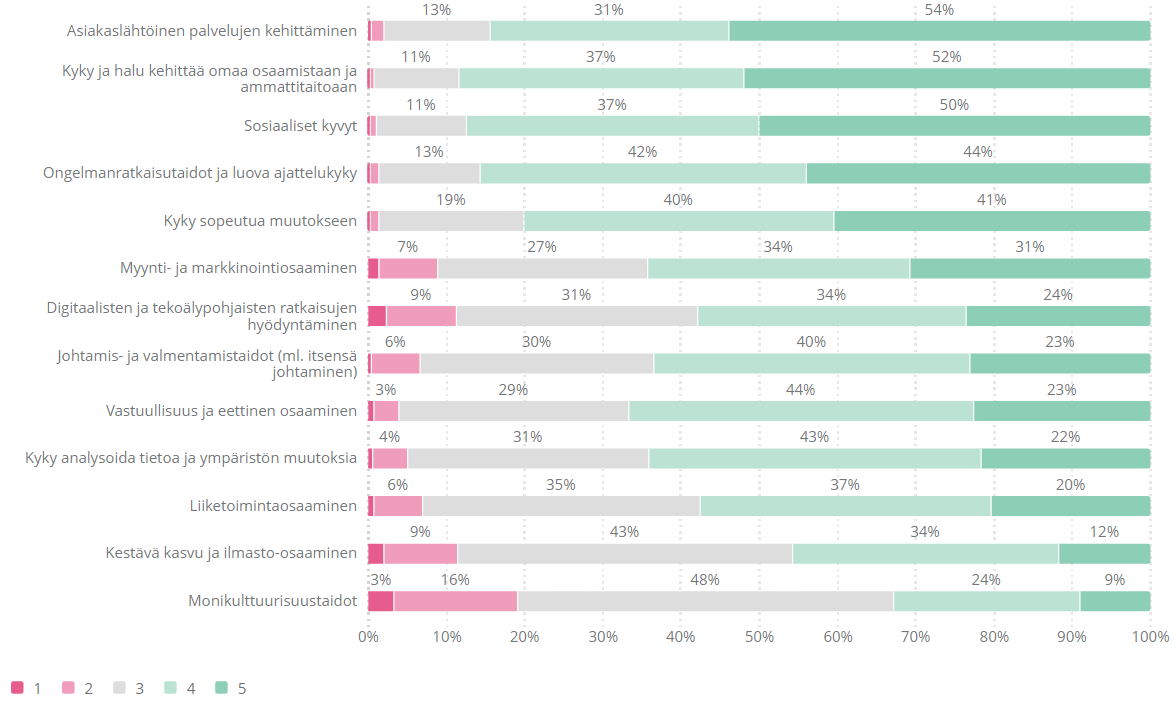 27
Oman osaamisen kehittämisen rinnalla asiakaslähtöisyys nousee tärkeimpien tekijöiden joukkoon
Mikä näistä edellä mainituista osa-alueista on teille tärkein?
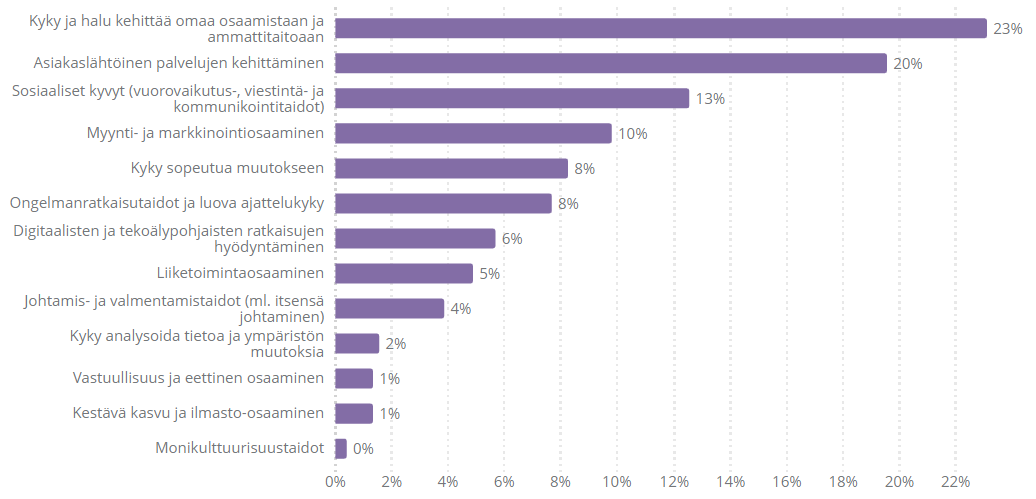 Top 3 –tekijät samat kuin 1-5 asteikolla mitattaessa.

Ongelmanratkaisutaidot sijoittunut tärkeimpänä tekijänä keskiarvoa heikommin kun puolestaan myynti- ja markkinointiosaaminen keskiarvosijoitusta paremmin.
28
Mitä henkilöstön osaaminen osa-alueella tarkoitetaan vastaajayrityksissä
Mitä yrityksenne tarkoittaa tällä osa-alueella? Kuvaile mahdollisimman lyhyesti, mutta yksityiskohtaisesti – poimintoja:

Kyky ja halu kehittää omaa osaamistaan ja ammattitaitoaan:
Motivaatio kehittyä työssään
Ihminen on kyvykäs ja halukas tarkastelemaan omaa toimintaansa ja kehittämään sitä
Toiminta ja ala muuttuu koko ajan, pitää osata muuttua mukana
Pysymistä ajantasalla
Tuotteiden kehitys eteenpäin

Asiakaslähtöinen palvelujen kehittäminen:
Tuotetaan ihmisille sopivia ratkaisuja
Kaikki kehitetään asiakkaiden näkökulmasta
Ollaan hereillä koko ajan asiakaskunnan kanssa
Asiakaspalveluun pitää olla suuntautunut

Sosiaaliset kyvyt:
Asiakaskohtaamiset hoidetaan laadukkaasti, ylitetään asiakkaan palvelutarpeet, hänet otetaan huomioon ja kuunnellaan häntä.
Työtä tehdään porukalla
Osataan lähestyä oikein
Tulla toimeen ihmisten kanssa, niin asiakkaiden ja muiden työntekijöiden kanssa

Myynti- ja markkinointiosaaminen:
Olemme myyntiorganisaatio. Myynti on ykkösjuttu
Kasvamme, jos löydämme lisää hyviä myyjiä
Myynti on yritykselle elinehto, jos meillä ei ole projekteja, niin ei ole yritystäkään.
29
Millaista osaamista tähän teemaan liittyen tarvitsette?
Kyky ja halu kehittää omaa osaamistaan ja ammattitaitoaan:
Motivaatiota ja kiinnostusta
Asennekysymys
Monipuolista osaamista; tietoa ja taitoa

Asiakaslähtöinen palvelujen kehittäminen:
Tuotetuntemus ja valikoiman prosessointi
Kuuntelutaito
Asenne lähinnä ratkaisee
Ammatillista osaamista tuotteisiin ja myyntitehtäviin

Sosiaaliset kyvyt:
Henkilökohtainen ominaisuus
Tarvitsemme henkilöitä joilla on ongelmanratkaisu kykyjä ja jotka ovat motivoivia ja innostavia.
Tarvitsemme henkilöitä joilla on yhteistyötaitoja.

Myynti- ja markkinointiosaaminen:
Myyntiosaamista ja hyvää asennetta.
Myyntiprosessin ymmärtämistä ja ihmisten käyttäytymiseen vaikuttamista
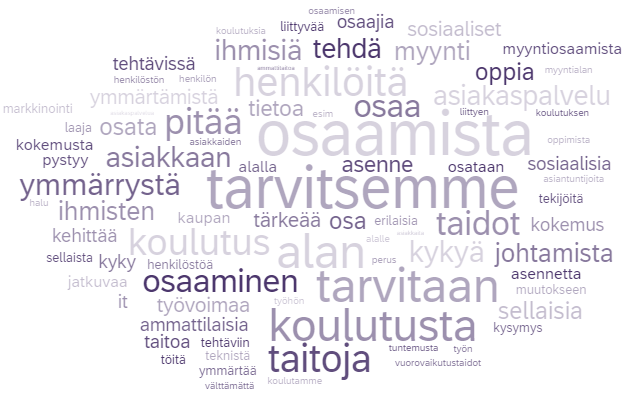 30
Tärkeimpien osaajaryhmien pääasiallinen koulutustausta
Millä koulutustaustalla yrityksenne kannalta tärkeimmät osaajaryhmät pääasiallisesti tulevat yritykseenne?
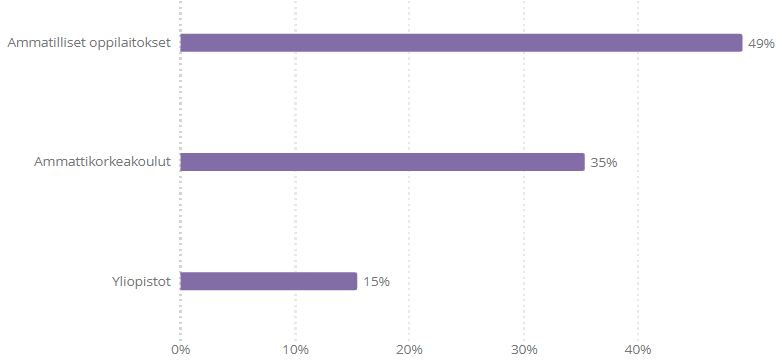 Ammatillisten oppilaitosten osuuden nousu selittyy pitkälti MaRan mukaantulolla; muiden liittojen jäsenten osalta näiden osuus on 41 %. Vertailukelpoisten kohderyhmien osalta ammattikorkeakoulun valitsi 41 % ja yliopistot 19 %. Ammattikorkeakoulujen osuus oli siis tässäkin kohderyhmässä laskenut, mutta yliopistojen noussut.
31
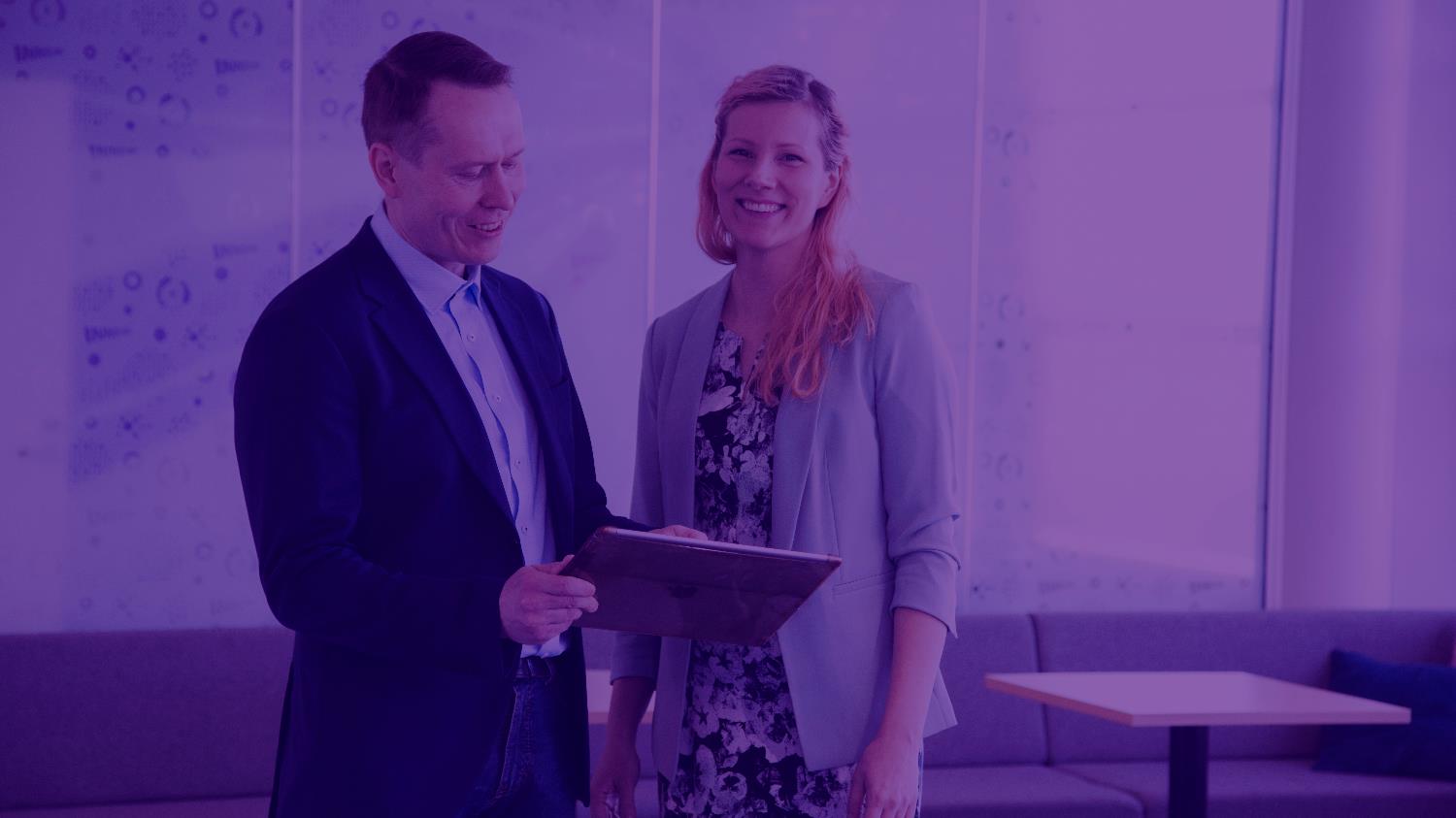 Tulevaisuuden osaamistarpeet
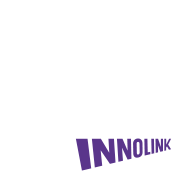 Tärkeimmät taidot eri koulutusasteittain
Kun ajattelet yrityksenne ammattikoulutaustaisen henkilöstön TULEVAISUUDEN osaamistarpeita seuraavan 2-5 vuoden aikana, mitkä taidot ovat yrityksenne kannalta tärkeimmät?
Kun ajattelet yrityksenne ammattikorkeakoulutaustaisen henkilöstön TULEVAISUUDEN osaamistarpeita seuraavan 2-5 vuoden aikana, mitkä taidot ovat yrityksenne kannalta tärkeimmät?
Kun ajattelet yrityksenne yliopistotaustaisen henkilöstön TULEVAISUUDEN osaamistarpeita seuraavan 2-5 vuoden aikana, mitkä taidot ovat yrityksenne kannalta tärkeimmät?
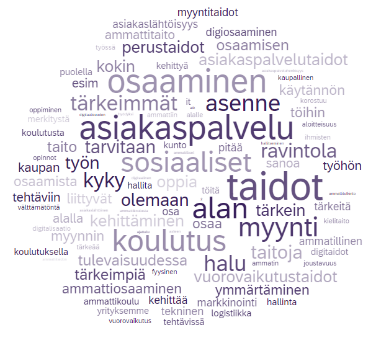 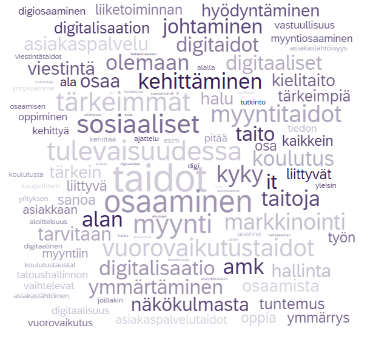 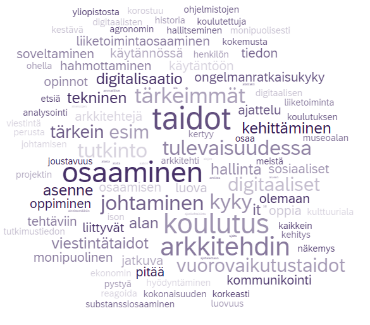 33
Tulevaisuuden osaamistarpeet – kaikki
Kun ajattelet yrityksenne henkilöstön TULEVAISUUDEN osaamistarpeita seuraavan 2-5 vuoden aikana, mitkä taidot ovat yrityksenne kannalta tärkeimmät? – Kaikki koulutusalat yhdistettynä (n=999, esitetty min 10 mainintaa):
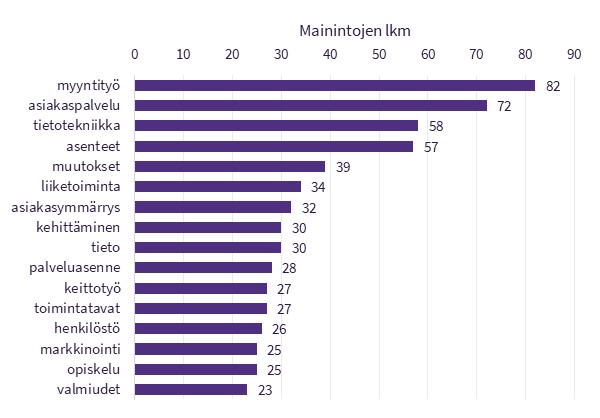 Tietotekniikkaa: mm. digitalisaatioon liittyvät taidot, digitaalisten alustojen hyödyntäminen, automaatiot, ohjelmointi, ohjelmistojen käyttö
Asenteet: mm. halu kehittyä ja oppia, muutosmyönteisyys, sopeutumiskyky, ongelmanratkaisukyky, ahkeruus
Muutokset: mm. mahdollisuuksien näkeminen, muutokseen sopeutuminen, toimintaympäristön kehittäminen, kyky muuttaa omaa toimintaa ja ajattelua
Kehittäminen: mm. palveluiden kehittäminen, tuotekehitys, tietojärjestelmien kehittäminen, oman osaamisen kehittäminen
Tieto: mm. dataosaaminen, tiedon hyödyntäminen, tiedon hankinta, tiedon tulkinta
34
Tulevaisuuden osaamistarpeet – ammattikoulutaustaiset
Kun ajattelet yrityksenne ammattikoulutaustaisen henkilöstön TULEVAISUUDEN osaamistarpeita seuraavan 2-5 vuoden aikana, mitkä taidot ovat yrityksenne kannalta tärkeimmät? (n=494)
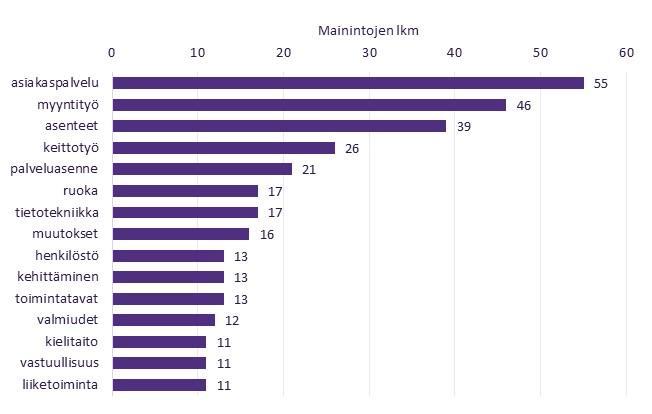 35
Tulevaisuuden osaamistarpeet – ammattikorkeakoulutaustaiset
Kun ajattelet yrityksenne ammattikorkeakoulutaustaisen henkilöstön TULEVAISUUDEN osaamistarpeita seuraavan 2-5 vuoden aikana, mitkä taidot ovat yrityksenne kannalta tärkeimmät? (n=351)
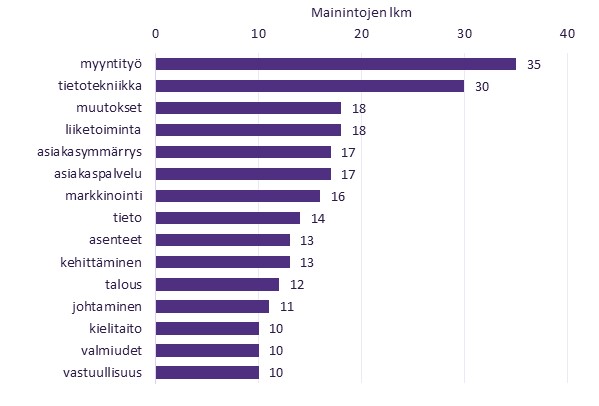 36
Tulevaisuuden osaamistarpeet – yliopistotaustaiset
Kun ajattelet yrityksenne yliopistotaustaisen henkilöstön TULEVAISUUDEN osaamistarpeita seuraavan 2-5 vuoden aikana, mitkä taidot ovat yrityksenne kannalta tärkeimmät? (n=154)
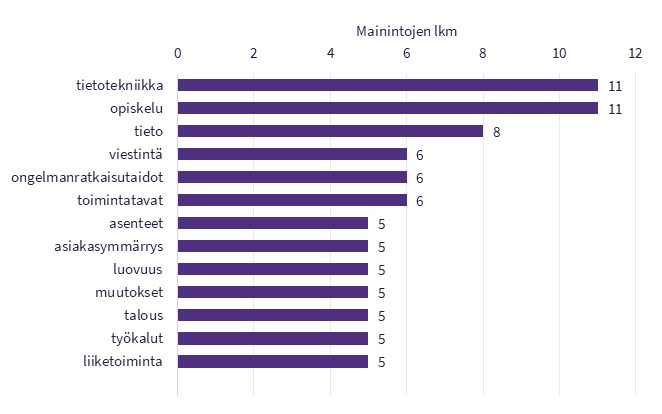 Yliopistotaustaisten osalta laveampina teemoina nousivat kokonaistuloksen tapaan kyky ja kiinnostus oppia uutta, itsensä johtamistaidot, digitaaliset taidot jne.
Opiskelu-otsikon alla on erityisesti pohdintoja opintosuuntausten moninaisuudesta, mutta myös muutama maininta jatkuvasta oppimisesta
Arkkitehdit nousivat useimmin esiin yksittäisenä spesifinä ammattinimikkeenä Paltan jäsenistöstä, mutta näidenkin mainintojen lukumäärä oli 20 kpl, joka osoittaa vastausten kaiken kaikkiaan olleen hajanaisia teemoiltaan
37
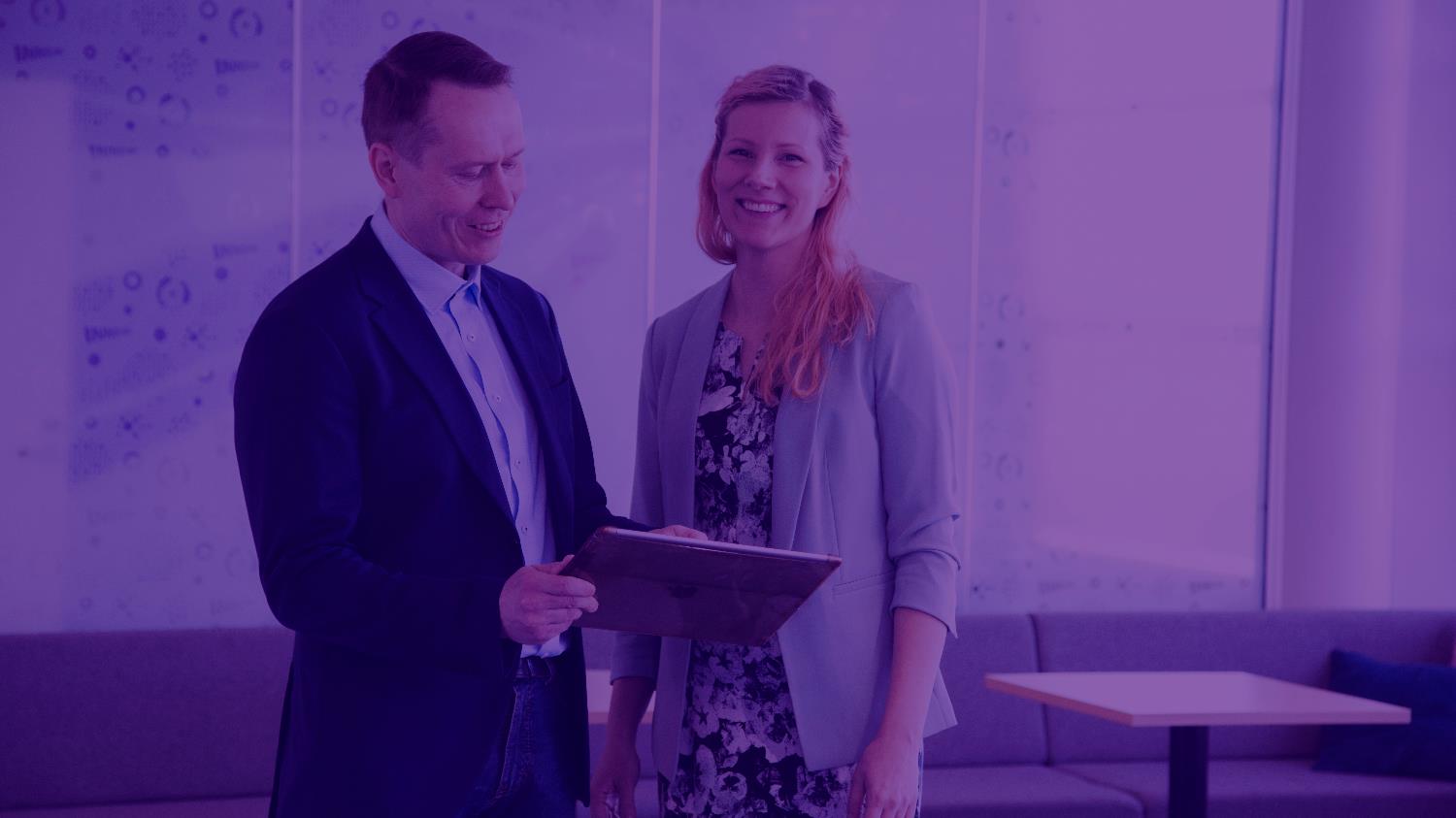 Johtopäätökset
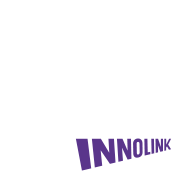 Johtopäätökset
Palvelualan yrityksissä osaavan työvoiman rekrytointi on haastavaa. Yli puolet vastaajista (51 %) arvioi osaavan työvoiman rekrytoimisen olevan vaikeaa, ja kasvavista yrityksistä jopa 61 % arvioi rekrytoinnin vaikeaksi.
Rekrytointivaikeuksia on erityisesti majoitus- ja ravitsemisalalla, ja lisäksi ammatillisessa, tieteellisessä ja teknisessä toiminnassa sekä hallinto- ja tukipalvelutoiminnassa ja vähittäiskaupassa. 
Suurimmat syyt vaikeuksille olivat työnhakijoiden puute ylipäänsä, sekä työnhakijoiden osaamisen vastaavuus tarpeisiin.
Yli kolmasosa arvioi ulkomaisen työvoiman osuuden kasvavan seuraavan 2-3 vuoden aikana. 
Tällä hetkellä suurin este ulkomaisen työvoiman käytölle on suomen/ruotsin kielitaidon puute. Esteitä löytyy myös työnantajan osaamiseen liittyvistä tekijöistä mm. työnantajan valmiuksista palkata  sekä kv-rekrytointiosaamisen puutteet
Tulevaisuuden suurimpien trendien (digitalisaatio ja väestön ikääntyminen) vaikutus osaamistarpeisiin selkeä. Ilmastonmuutoksen ja päästöjen vähentymisen vaikutus merkittävä, mutta vaikutus ei kuitenkaan näy vielä osaamistarpeissa. 
Palvelualan yritysten tärkeimmiksi henkilöstön osaamisen osa-alueiksi nimettiin kyky ja halu kehittää omaa osaamistaan ja ammattitaitoaan, sosiaaliset kyvyt, asiakaslähtöinen palvelujen kehittäminen, ongelmanratkaisutaidot ja luova ajattelukyky sekä kyky sopeutua muutokseen. 
Työnantajat hakevat ensisijaisesti hyvää tyyppiä, jolla on erinomaiset oppimismahdollisuudet ja kyky kehittyä
39
Liitteet
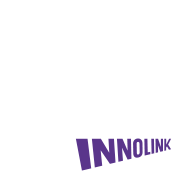 40
58 % 
Kokee kielitaidon puutteen esteenä ulkomaisen työvoiman hyödyntämiselle.
Ulkomaisen työvoiman hyödyntämisen esteet toimialoittain
41
Asteikko: 
1 = ei lainkaan tärkeä ... 
5 = erittäin tärkeä
Henkilöstön osaamisalueiden merkitys eri koulutusasteittain
Millä koulutustaustalla yrityksenne kannalta tärkeimmät osaajaryhmät pääasiallisesti tulevat yritykseenne?
42
Asteikko: 
1 = ei lainkaan tärkeä ... 
5 = erittäin tärkeä
Henkilöstön osaamisen osa-alueiden tärkeys rekrytointien haastavuuden mukaan
Arvioi asteikolla 1-5, kuinka vaikeaa yrityksellenne on rekrytoida osaavaa työvoimaa tällä hetkellä:
Asteikko: 1 = erittäin helppoa ... 5 = erittäin vaikeaa
Vastaajan kokemat haasteet osaavan työvoiman rekrytoinneissa ei vaikuta voimakkaasti henkilöstön osaamisen osa-alueiden merkitysarvioihin.
43
Kiitos!
Sähköpostimme ovat etunimi.sukunimi@innolink.fiSeuraa meitä verkossa www.innolink.fi ja sosiaalisessa mediassa #innolink
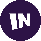 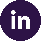 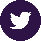 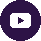